Topic 3: Thermal physics3.2 – Modeling a gas
Essential idea: The properties of ideal gases allow scientists to make predictions of the behaviour of real gases.
Nature of science: Collaboration: Scientists in the 19th century made valuable progress on the modern theories that form the basis of thermodynamics, making important links with other sciences, especially chemistry. The scientific method was in evidence with contrasting but complementary statements of some laws derived by different scientists. Empirical and theoretical thinking both have their place in science and this is evident in the comparison between the unattainable ideal gas and real gases.
[Speaker Notes: © 2006 By Timothy K. Lund]
Topic 3: Thermal physics3.2 – Modeling a gas
Understandings: 
• Pressure 
• Equation of state for an ideal gas 
• Kinetic model of an ideal gas 
• Mole, molar mass and the Avogadro constant 
• Differences between real and ideal gases 
Applications and skills: 
• Solving problems using the equation of state for an ideal gas and gas laws 
• Sketching and interpreting changes of state of an ideal gas on pressure–volume, pressure–temperature and volume–temperature diagrams 
• Investigating at least one gas law experimentally
[Speaker Notes: © 2006 By Timothy K. Lund]
Topic 3: Thermal physics3.2 – Modeling a gas
[Speaker Notes: © 2006 By Timothy K. Lund]
Topic 3: Thermal physics3.2 – Modeling a gas
Theory of knowledge: 
• When does modelling of “ideal” situations become “good enough” to count as knowledge? 
Utilization: 
• Transport of gases in liquid form or at high pressures/densities is common practice across the globe. Behaviour of real gases under extreme conditions needs to be carefully considered in these situations. 
• Consideration of thermodynamic processes is essential to many areas of chemistry (see Chemistry sub-topic 1.3) 
• Respiration processes (see Biology sub-topic D.6)
[Speaker Notes: © 2006 By Timothy K. Lund]
Topic 3: Thermal physics3.2 – Modeling a gas
Aims: 
• Aim 3: this is a good topic to make comparisons between empirical and theoretical thinking in science 
• Aim 6: experiments could include (but are not limited to): verification of gas laws; calculation of the Avogadro constant; virtual investigation of gas law parameters not possible within a school laboratory setting
[Speaker Notes: © 2006 By Timothy K. Lund]
Topic 3: Thermal physics3.2 – Modeling a gas
Pressure	
Consider a gas molecule confined in a                             closed box as shown.	
Since the molecule’s direction is always                             changing, it is accelerating, and thus                                                 feeling a force from the walls of the box.
From Newton’s third law, the molecule is exerting an equal and opposite force on the walls of the box.
The walls of the box feel a pressure p, given by the formula below:

From the formula we can see that the units of pressure are (N m-2), also known as Pascals (Pa).
pressure
[Speaker Notes: © 2006 By Timothy K. Lund]
Topic 3: Thermal physics3.2 – Modeling a gas
Pressure
pressure
[Speaker Notes: © 2006 By Timothy K. Lund]
Topic 3: Thermal physics3.2 – Modeling a gas
Pressure
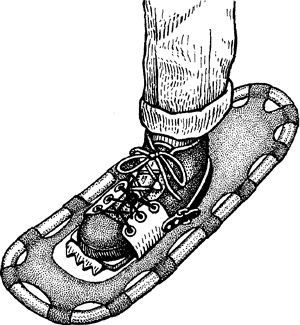 pressure
[Speaker Notes: © 2006 By Timothy K. Lund]
Topic 3: Thermal physics3.2 – Modeling a gas
The kinetic model of an ideal gas
An ideal gas is an imaginary gas that is used to model real gases, and has the following properties:
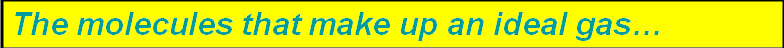 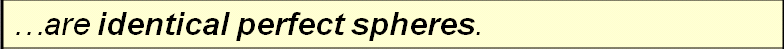 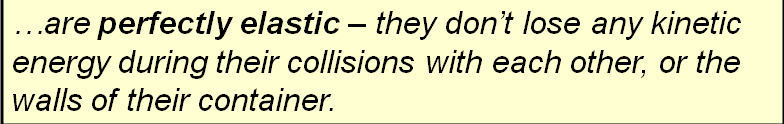 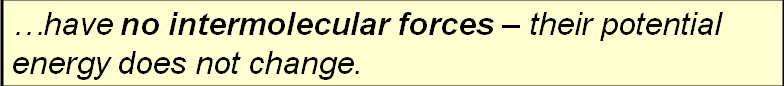 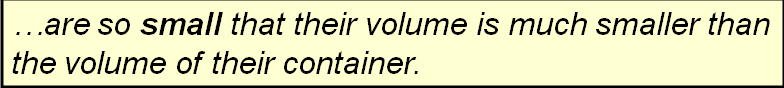 [Speaker Notes: © 2006 By Timothy K. Lund]
Topic 3: Thermal physics3.2 – Modeling a gas
The kinetic model of an ideal gas
Just as temperature was a measure of the random kinetic energy of molecules for solids and liquids, so it is for an ideal gas.
If the temperature of a gas increases, so does the average speed (and hence kinetic energy) of the molecules.
low T
medium T
high T
[Speaker Notes: © 2006 By Timothy K. Lund]
Topic 3: Thermal physics3.2 – Modeling a gas
The kinetic model of an ideal gas






Looking at this animation again we can see that if the speed of the molecules increases, then the number of collisions with the container walls will also increase. 
Thus the pressure will increase if the temperature increases.
low T
medium T
high T
low p
medium p
high p
[Speaker Notes: © 2006 By Timothy K. Lund]
Topic 3: Thermal physics3.2 – Modeling a gas
The kinetic model of an ideal gas






Consider small, medium and large containers.
In a smaller volume the molecules have less distance to travel to hit a wall. Thus the wall is hit more often. 
Thus the pressure will be bigger if the volume is smaller.
small V
medium V
high p
large V
medium p
low p
[Speaker Notes: © 2006 By Timothy K. Lund]
Topic 3: Thermal physics3.2 – Modeling a gas
The kinetic model of an ideal gas
Consider a syringe full of an ideal gas.
If we make the volume less we see that the   temperature will increase. 
Since the plunger exerts a force on the gas,  and executes a displacement, it does work on the gas.
From the work-kinetic energy theorem we know            that if we do work on the gas, its kinetic energy                  must increase.
Thus its speed will increase, which means its temperature increases.
On the other hand, if the process is reversed                                the gas will do the work, lose EK and cool.
[Speaker Notes: © 2006 By Timothy K. Lund]
Topic 3: Thermal physics3.2 – Modeling a gas
The kinetic model of an ideal gas
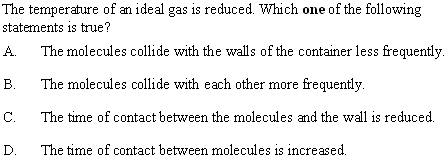 Temperature is a measure of the EK of the gas.
Reducing the EK reduces the frequency of collisions.
For perfectly elastic collisions (as in an ideal gas) contact time is zero regardless of EK.
[Speaker Notes: © 2006 By Timothy K. Lund]
definition of mole and molar mass
1 mole is the number of atoms of an element that will have a mass in grams equal to its gram atomic weight.
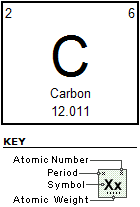 Topic 3: Thermal physics3.2 – Modeling a gas
The mole and molar mass	
Recall from the periodic table of the                                elements that each element has certain                             numbers associated with it.
We define the mole of a homogeneous                                   substance as follows:
EXAMPLE: Find the mass (in kg) of one mole of carbon.
SOLUTION:
From the periodic table we see that it is just 1 mole      C = 12.011 grams = 0.012011 kg.
[Speaker Notes: © 2006 By Timothy K. Lund]
Topic 3: Thermal physics3.2 – Modeling a gas
The mole and molar mass
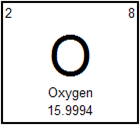 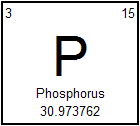 [Speaker Notes: © 2006 By Timothy K. Lund]
Topic 3: Thermal physics3.2 – Modeling a gas
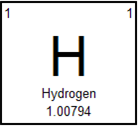 The mole and molar mass
PRACTICE: Water is made up of 2 hydrogen                  atoms and 1 oxygen atom and has a                              molecular formula given by H2O. Find 
 the gram atomic weight of water. 
(b) the mass in grams of 1 mole of water.
(c) how many moles of hydrogen and oxygen                       there are in 1 mole of water.
SOLUTION:
(a) The GAW of H2O is given by 
      2(1.00794) + 1(15.9994) = 18.01528 g per mole.
(b) Thus the mass of 1 mole of H2O is 18.01528 g.
(c) Since each mole of H2O has 2H and 1O, there are 2 moles of H and 1 mole of O for each mole of water.
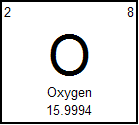 [Speaker Notes: © 2006 By Timothy K. Lund]
Topic 3: Thermal physics3.2 – Modeling a gas
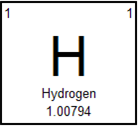 The mole and molar mass
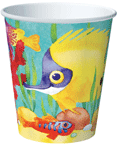 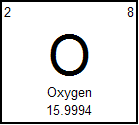 FYI
Maintain your vigilance regarding significant figures!
[Speaker Notes: © 2006 By Timothy K. Lund]
the Avogadro constant
NA = 6.021023 molecules.
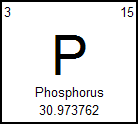 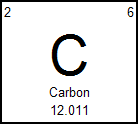 Topic 3: Thermal physics3.2 – Modeling a gas
The Avogadro constant
It turns out the a mole of carbon (12 g) and a mole of phosphorus (31 g) has the same number of atoms.	
This means that 30.973762 g of P has the same number of atoms and 12.011 g of C.
That number, NA , is given here:
EXAMPLE: How many atoms of P are there in 31.0 g of it? How many atoms of C are there in 12.0 g of it?
SOLUTION:
There are NA = 6.021023 atoms of P in 31.0 g of it.
There are NA = 6.021023 atoms of C in 12.0 g of it.
[Speaker Notes: © 2006 By Timothy K. Lund]
the Avogadro constant
NA = 6.021023 molecules.
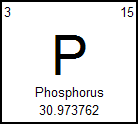 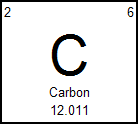 Topic 3: Thermal physics3.2 – Modeling a gas
The Avogadro constant

To find the number of atoms                                                   in a sample, simply convert                                               sample to moles, then use                                                          the conversion
  1 mol = 6.021023 molecules.
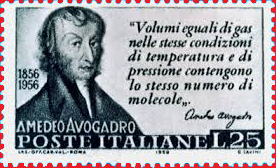 [Speaker Notes: © 2006 By Timothy K. Lund]
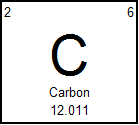 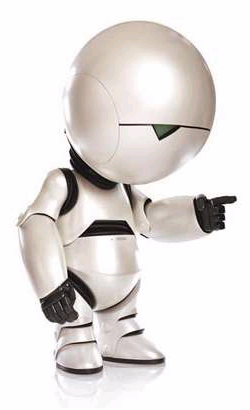 the molar ratio
Topic 3: Thermal physics3.2 – Modeling a gas
The Avogadro constant
To find the number of moles n in a sample containing N atoms, use this formula:
[Speaker Notes: © 2006 By Timothy K. Lund]
equation of state of an ideal gas
pV = nRT
R = 8.31 J / mol·K is the universal gas constant
Topic 3: Thermal physics3.2 – Modeling a gas
Equation of state for an ideal gas
Without proof, here is the equation of state for an ideal gas. 



We will explain what an ideal gas is a bit later...
The variables p (pressure), V (volume), n (number of moles), and T (temperature) are all called the four state variables.
p is measured in Pascals or Nm-2.
V is measured in m3.
T is measured in K.
[Speaker Notes: © 2006 By Timothy K. Lund]
Topic 3: Thermal physics3.2 – Modeling a gas
Equation of state for an ideal gas
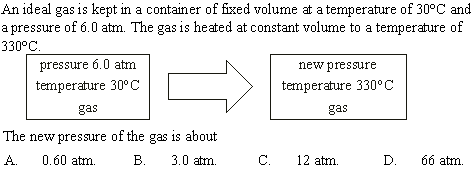 Use pV = nRT.
pfVf = nRTf.
piVi = nRTi,
From T(K) = T(°C) + 273
Ti =  30 + 273 = 303 K.
Tf = 330 + 273 = 603 K.
Vi = Vf.
[Speaker Notes: © 2006 By Timothy K. Lund]
Topic 3: Thermal physics3.2 – Modeling a gas
Equation of state for an ideal gas
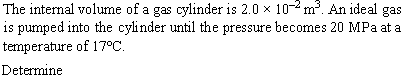 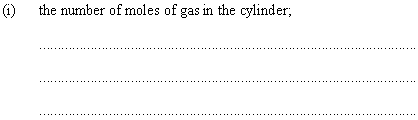 For an ideal gas use pV = nRT.
WANTED: n, the number of moles.
     GIVEN:  p = 20106 Pa, V = 2.010-2 m3.
From T(K) = T(°C) + 273
T(K) = 17 + 273 = 290 K.
[Speaker Notes: © 2006 By Timothy K. Lund]
Topic 3: Thermal physics3.2 – Modeling a gas
Equation of state for an ideal gas
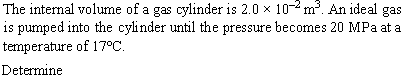 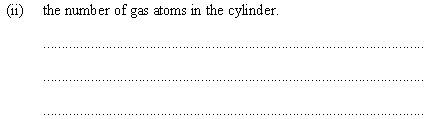 Then N = n NA.
6.021023 atoms
mol
N = 170 mol 
N = 1.01026 atoms.
[Speaker Notes: © 2006 By Timothy K. Lund]
Topic 3: Thermal physics3.2 – Modeling a gas
Differences between real and ideal gases
Recall the properties of an ideal gas:








The kinetic theory of gases is, of course, a model.
As such, it doesn’t apply perfectly to real gases.
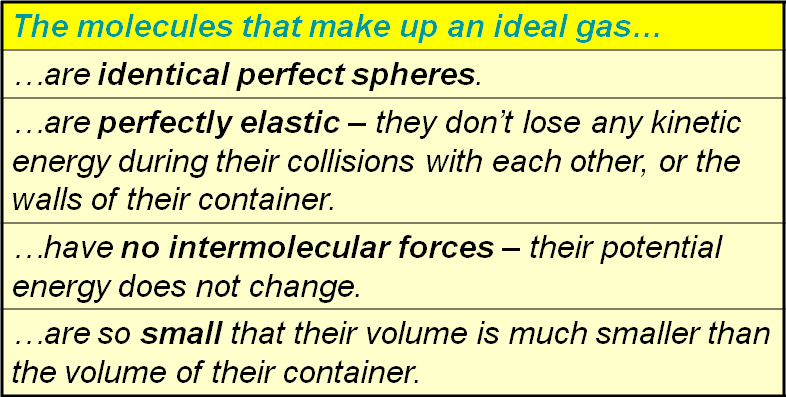 [Speaker Notes: © 2006 By Timothy K. Lund]
Topic 3: Thermal physics3.2 – Modeling a gas
Differences between real and ideal gases
 Here are the properties of a real gas.
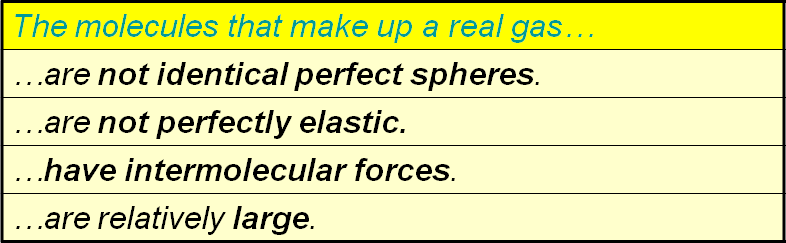 FYI
Real gases are often polyatomic (N2, O2, H2O, NH4, etc.) and thus not spherical.
Ideal gases cannot be liquefied, but real gases have intermolecular forces and non-zero volume, so they can be liquefied.
[Speaker Notes: © 2006 By Timothy K. Lund]
Topic 3: Thermal physics3.2 – Modeling a gas
Differences between real and ideal gases
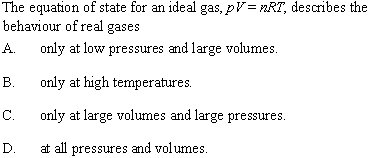 Under high pressure or low volume real gases’ intermolecular forces come into play.
Under low pressure or large volume real gases’ obey the equation of state.
[Speaker Notes: © 2006 By Timothy K. Lund]
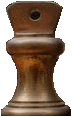 x
A
Topic 3: Thermal physics3.2 – Modeling a gas
Constant pressure process – isobaric process
In an isobaric process, p does not change. 
As an example of an isobaric experiment,                     suppose we take a beaker that is filled with                                an ideal gas, and stopper it with a gas-tight,                            frictionless cork and a weight, as shown.
The weight F causes a pressure in the                                     gas having a value given by p = F / A,                                       where A is the area of the cork in                                            contact with the gas.
If we now heat up the gas it will expand                              against the cork, pushing it upward:
Since neither F nor A change, p remains                                   constant.
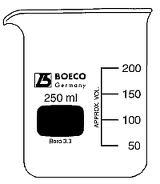 ∆V
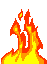 [Speaker Notes: © 2006 By Timothy K. Lund]
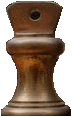 F
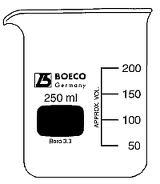 x
∆V
A
work done by expanding gas (constant p)
W = p∆V
Topic 3: Thermal physics3.2 – Modeling a gas
FYI
If ∆V > 0 (gas expands) then W > 0.
If ∆V < 0 (gas contracts) then W < 0.
[Speaker Notes: © 2006 By Timothy K. Lund]
Topic 3: Thermal physics3.2 – Modeling a gas
Constant pressure process – isobaric process
FYI  - The symbol  means “is proportional to.”
[Speaker Notes: © 2006 By Timothy K. Lund]
20
10
30
0
Topic 3: Thermal physics3.2 – Modeling a gas
Constant volume process – isovolumetric process
In an isovolumetric process, V does not change.
We have already seen an isovolumetric experiment when we studied the concept of absolute zero:
During an isovolumetric process the                           temperature and the pressure change.
Note that the volume was kept constant in                                this experiment.
p
T (°C)
200
0
300
100
-200
-100
-300
[Speaker Notes: © 2006 By Timothy K. Lund]
Topic 3: Thermal physics3.2 – Modeling a gas
Constant volume process – isovolumetric process
FYI  Isovolumetric is sometimes called isochoric.
[Speaker Notes: © 2006 By Timothy K. Lund]
20
10
30
0
Why do we wait before recording our values?
Topic 3: Thermal physics3.2 – Modeling a gas
Constant temperature process –isothermal process 
In an isothermal process, T does not change.
EXAMPLE: A graduated syringe which is filled with air is placed in an ice bath and allowed to reach the                  temperature of the water. Demonstrate that 
                                  p1V1 = p2V2. 
SOLUTION:
Record initial states after a wait:
           p1 = 15, V1 = 10, and T1 = 0ºC.
Record final states after a wait:
           p2 = 30, V2 =   5, and T2 = 0ºC.
                 p1V1 = 15(10) = 150.
                 p2V2 = 30(5) = 150.
Thus p1V1 = p2V2.
[Speaker Notes: © 2006 By Timothy K. Lund]
Topic 3: Thermal physics3.2 – Modeling a gas
Constant temperature process –isothermal process
PRACTICE: 
Show that for an isolated ideal gas p1V1 = p2V2 during an isothermal process.

SOLUTION:
From pV = nRT we can write
                   p1V1 = nRT1
                   p2V2 = nRT2.
Isolated means n is constant.
Isothermal means T is constant so T1 = T2 = T.
Obviously R is constant.
Thus 
p1V1 = nRT = p2V2. ( isothermal )
[Speaker Notes: © 2006 By Timothy K. Lund]
z
y
x
Topic 3: Thermal physics3.2 – Modeling a gas
Sketching and interpreting state change graphs
Perhaps you have enjoyed the pleasures                          of analytic geometry and the graphing of                   surfaces in 3D.
The three variables of a surface are                                    x, y, and z, and we can describe any                                surface using the "state" variables                                        x, y, and z:
The “equation of state” of a sphere                                     is x2 + y2 + z2 = r2, where r is the radius of the sphere.
FYI
We “built” the 3D sphere with layers of 2D circles.
We have transformed a 3D surface into a stack of 2D surfaces.
[Speaker Notes: © 2006 By Timothy K. Lund]
p
p
V
V
T
Topic 3: Thermal physics3.2 – Modeling a gas
Sketching and interpreting state change graphs 	
The three state variables of a                                           gas (if n is kept constant) are                                   analogous.
We can plot the three variables                                          p, V, and T on mutually                                       perpendicular axes like this:
We have made layers in T. Thus                                  each layer has a single temperature.
T4
T3
T2
T1
isotherms
T4
T3
FYI
Each layer is an isotherm.
The 3D graph (above) can then be redrawn in its simpler 2D form (below) without loss of information.
T2
T1
[Speaker Notes: © 2006 By Timothy K. Lund]
p
V
Topic 3: Thermal physics3.2 – Modeling a gas
Sketching and interpreting state change graphs 
A thermodynamic process involves moving from one state to another state. This could involve changing any or even all of the state variables (p, V, or T).
EXAMPLE: In the p-V graph shown, identify each process type as ISOBARIC, ISOTHERMAL, OR                       ISOVOLUMETRIC (isochoric).
SOLUTION:  
AB is isothermal (constant T).
BC is isobaric (constant p).
CA is isochoric (constant V).
We will only have two states                                       change at a time. Phew!
A
isotherm
B
C
D
isotherm
FYI   The purple line shows all three states changing.
[Speaker Notes: © 2006 By Timothy K. Lund]
Topic 3: Thermal physics3.2 – Modeling a gas
Sketching and interpreting state change graphs
EXAMPLE: An internal combustion engine is an example of a heat engine that does useful work on the environment. A four-stroke engine is animated here.
This example illustrates how a gas can be made to do work and illustrates a thermodynamic cycle.






http://www.animatedengines.com/otto.html
http://chemcollective.org/activities/simulations/engine
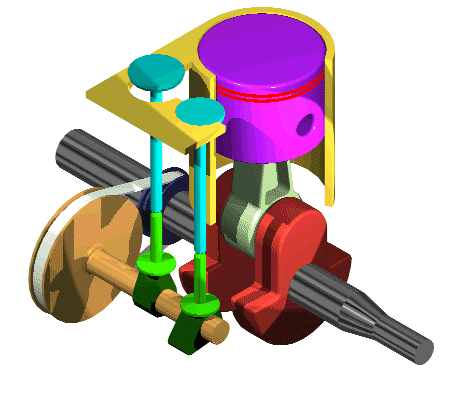 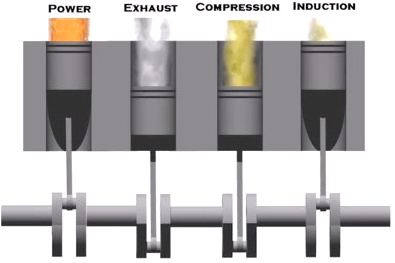 [Speaker Notes: © 2006 By Timothy K. Lund]
p
V
Topic 3: Thermal physics3.2 – Modeling a gas
Sketching and interpreting state change graphs
A thermodynamic cycle is a set of processes which ultimately return a gas to its original state.
EXAMPLE: A fixed quantity of a gas undergoes a cycle by changing between the following three states:
  State A: (p = 2 Pa, V = 10 m3)
  State B: (p = 8 Pa, V = 10 m3)
  State C: (p = 8 Pa, V = 25 m3)
Each process is a straight line, and                                      the cycle goes like this: ABCA.
Sketch the complete cycle on a p-V                            diagram.
SOLUTION:
Scale your axes and plot your points…
B
C
8
2
A
10
25
[Speaker Notes: © 2006 By Timothy K. Lund]
p
V
B
C
8
2
A
10
25
Topic 3: Thermal physics3.2 – Modeling a gas
Sketching and interpreting state change graphs
EXAMPLE: A fixed quantity of a gas undergoes the cycle shown here (from the last example):
(a) Find the work done during the process AB.
(b) Find the work done during the process BC.
SOLUTION: Use W = pV.
(a) From A to B: 
                 V = 0. Thus the W = 0.
(b) From B to C: 
                 V = 25 – 10 = 15; 
                   p = 8. 
     Thus W = pV = 8(15) = 120 J.
[Speaker Notes: © 2006 By Timothy K. Lund]
p
V
B
C
8
2
A
10
25
Topic 3: Thermal physics3.2 – Modeling a gas
Sketching and interpreting state change graphs
[Speaker Notes: © 2006 By Timothy K. Lund]
p
V
B
C
8
2
A
10
25
Topic 3: Thermal physics3.2 – Modeling a gas
Sketching and interpreting state change graphs
EXAMPLE: A fixed quantity of a gas undergoes the cycle shown here (from the last example):
(d) Find the work done during the cycle ABCA.
SOLUTION: 
(d) Just total up the work done                                            in each process.
WAB = 0 J.
WBC = +120 J.
WCA = -75 J.
Wcycle = 0 + 120 – 75 = +45 J.
FYI   Because Wcycle is positive, work is done on the external environment during each cycle.
[Speaker Notes: © 2006 By Timothy K. Lund]
p
V
B
C
8
2
A
10
25
Topic 3: Thermal physics3.2 – Modeling a gas
Sketching and interpreting state change graphs
FYI   Reversing the cycle reverses the sign of the work.
[Speaker Notes: © 2006 By Timothy K. Lund]
Topic 3: Thermal physics3.2 – Modeling a gas
Sketching and interpreting state change graphs
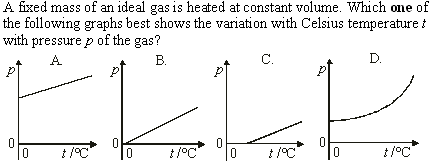 Fixed mass and constant volume means n and V are constant. Thus
Since the t axis is in ºC, but T is in Kelvin, the horizontal intercept must be NEGATIVE…
[Speaker Notes: © 2006 By Timothy K. Lund]
Topic 3: Thermal physics3.2 – Modeling a gas
Sketching and interpreting state change graphs
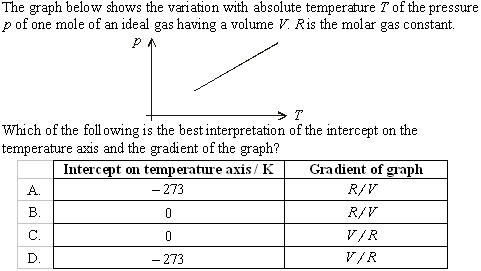 [Speaker Notes: © 2006 By Timothy K. Lund]
Average kinetic energy of ideal gas
Where kB = 1.3810-23 J K-1.
Topic 3: Thermal physics3.2 – Modeling a gas
Average kinetic/internal energy of an ideal gas
Since ideal gases have no intermolecular forces, their internal energy is stored completely                                  as kinetic energy.
The individual molecules making up an                         ideal gas all travel at different speeds:
Without proof, the average kinetic                              energy EK of each ideal gas molecule                                has the following forms:


kB is called the Boltzmann constant.
[Speaker Notes: © 2006 By Timothy K. Lund]
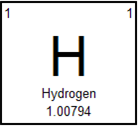 Average kinetic energy of ideal gas
Where kB = 1.3810-23 J K-1.
Topic 3: Thermal physics3.2 – Modeling a gas
Average kinetic/internal energy of an ideal gas
[Speaker Notes: © 2006 By Timothy K. Lund]
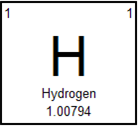 Average kinetic energy of ideal gas
Where kB = 1.3810-23 J K-1.
Topic 3: Thermal physics3.2 – Modeling a gas
Average kinetic/internal energy of an ideal gas
[Speaker Notes: © 2006 By Timothy K. Lund]